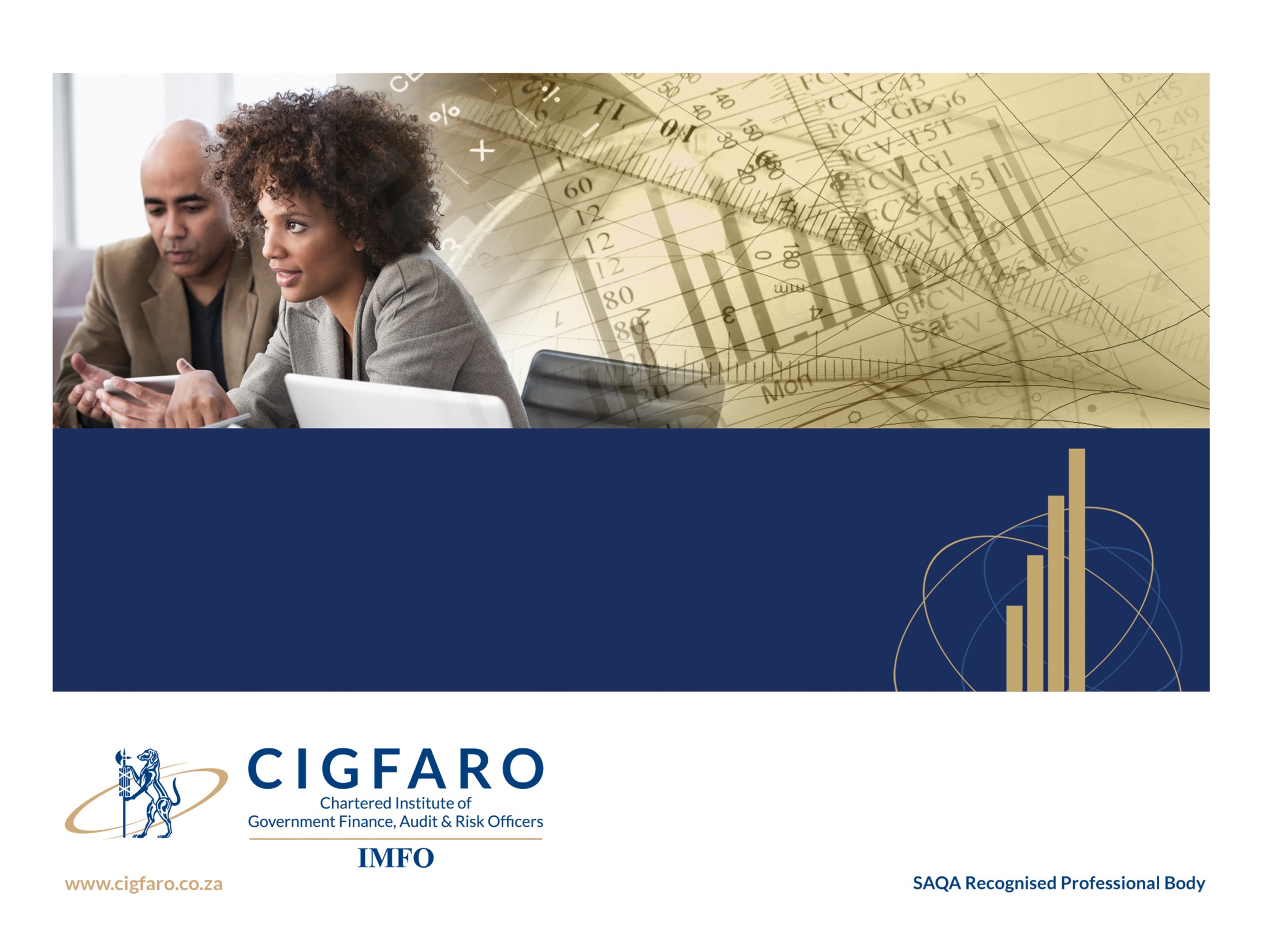 THE IMPACT OF LEGISLATION ON SERVICE DELIVERY
Adv. Fathima Khan
Director: CIGFARO
Senior Manager: Ethekwini Municipality, 
Real Estate
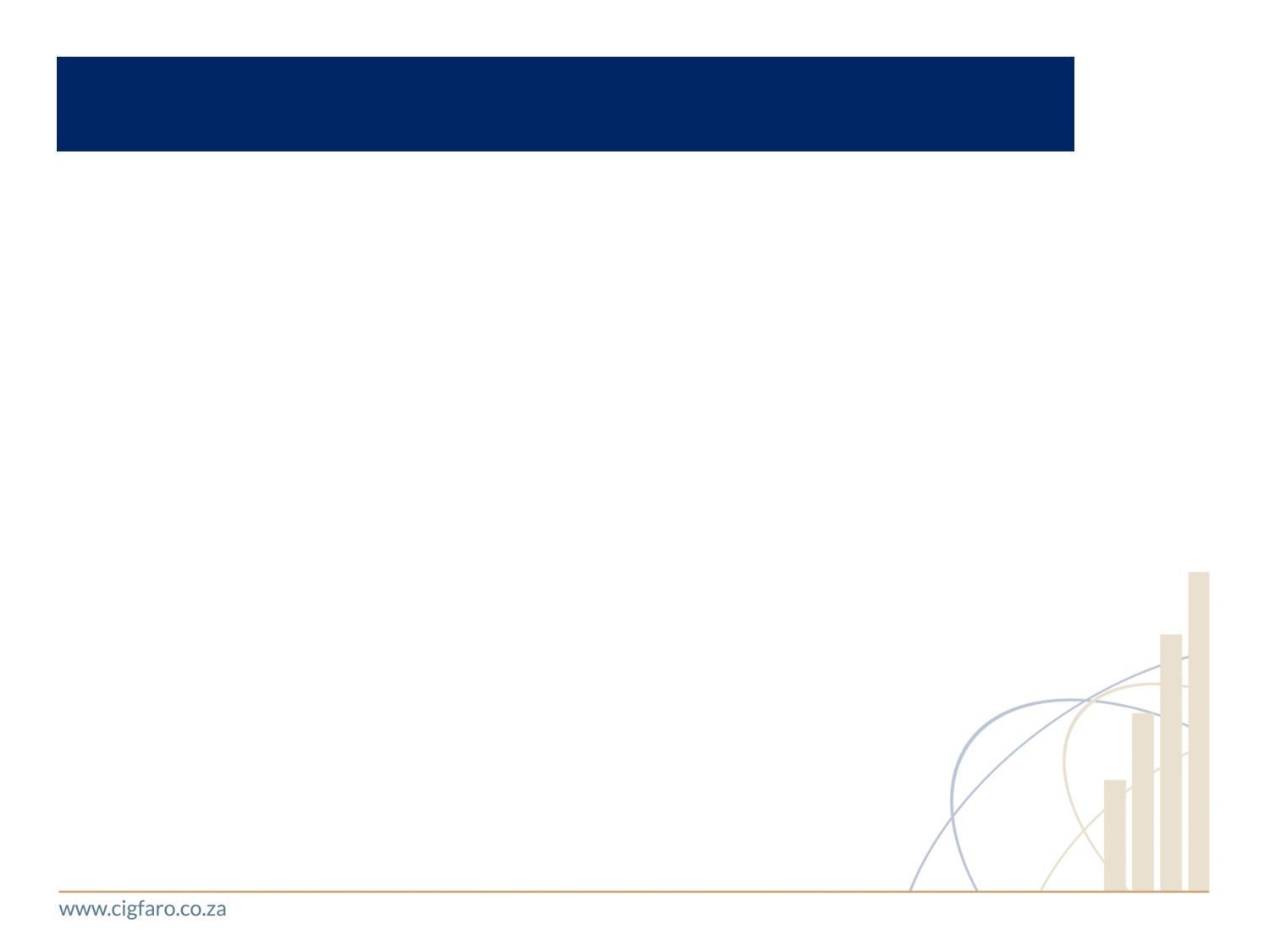 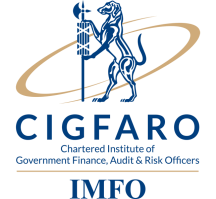 The Rebellion of the Poor
Since 2004 - steady increase in service delivery protests, 

SALGA says that South Africa will only curb service delivery protests when Municipal officials face serious consequences for poor performance.
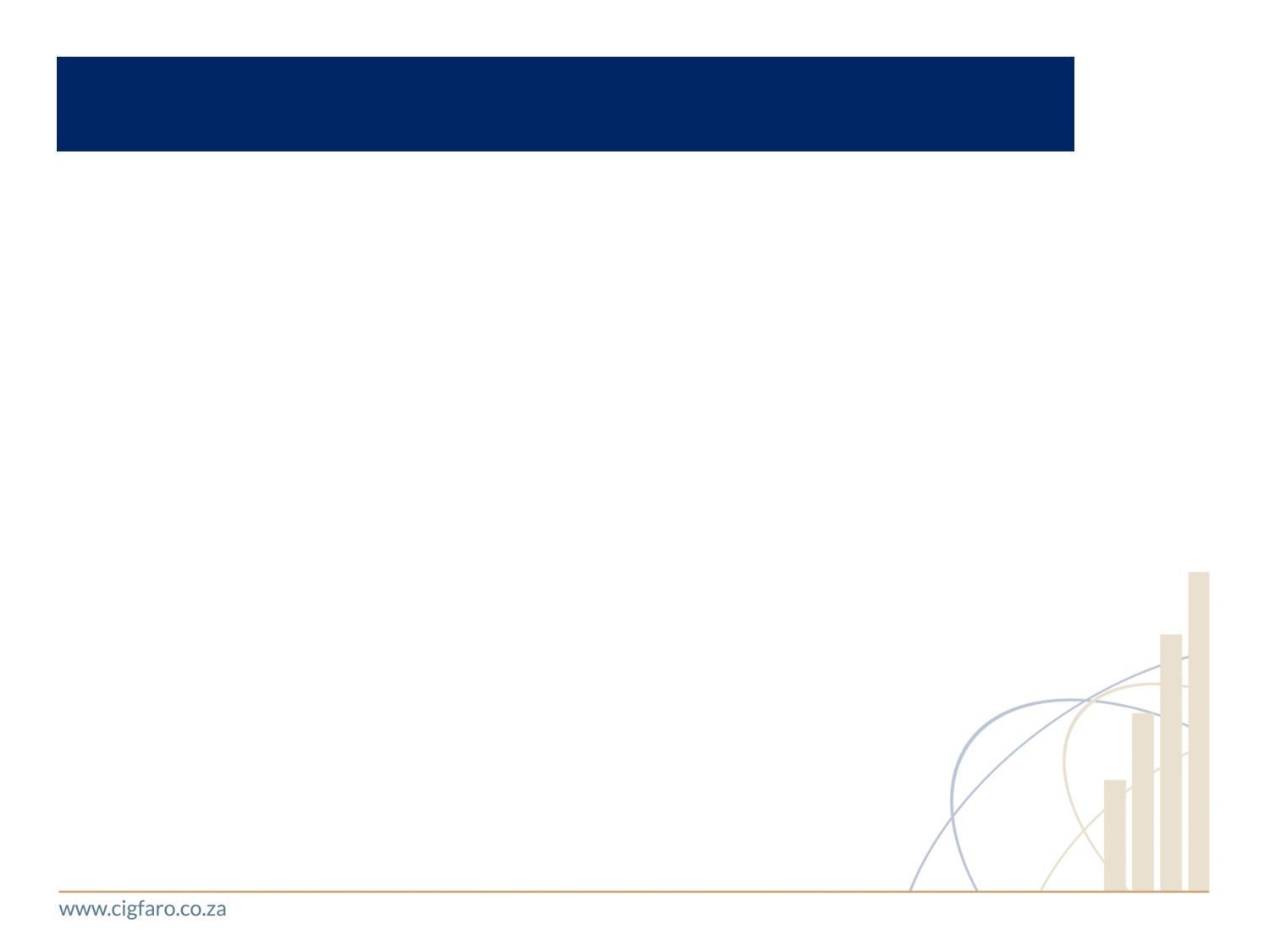 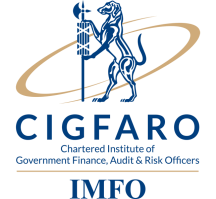 What is the cause of the poor performance?
Is it the compliance with recent legislative reforms?
MFMA
SCM
INTERNAL AUDIT
MSCOA
AMENDMENT OF S57 & 58 OF Magistrates’ Court Act
MPRA
MSA
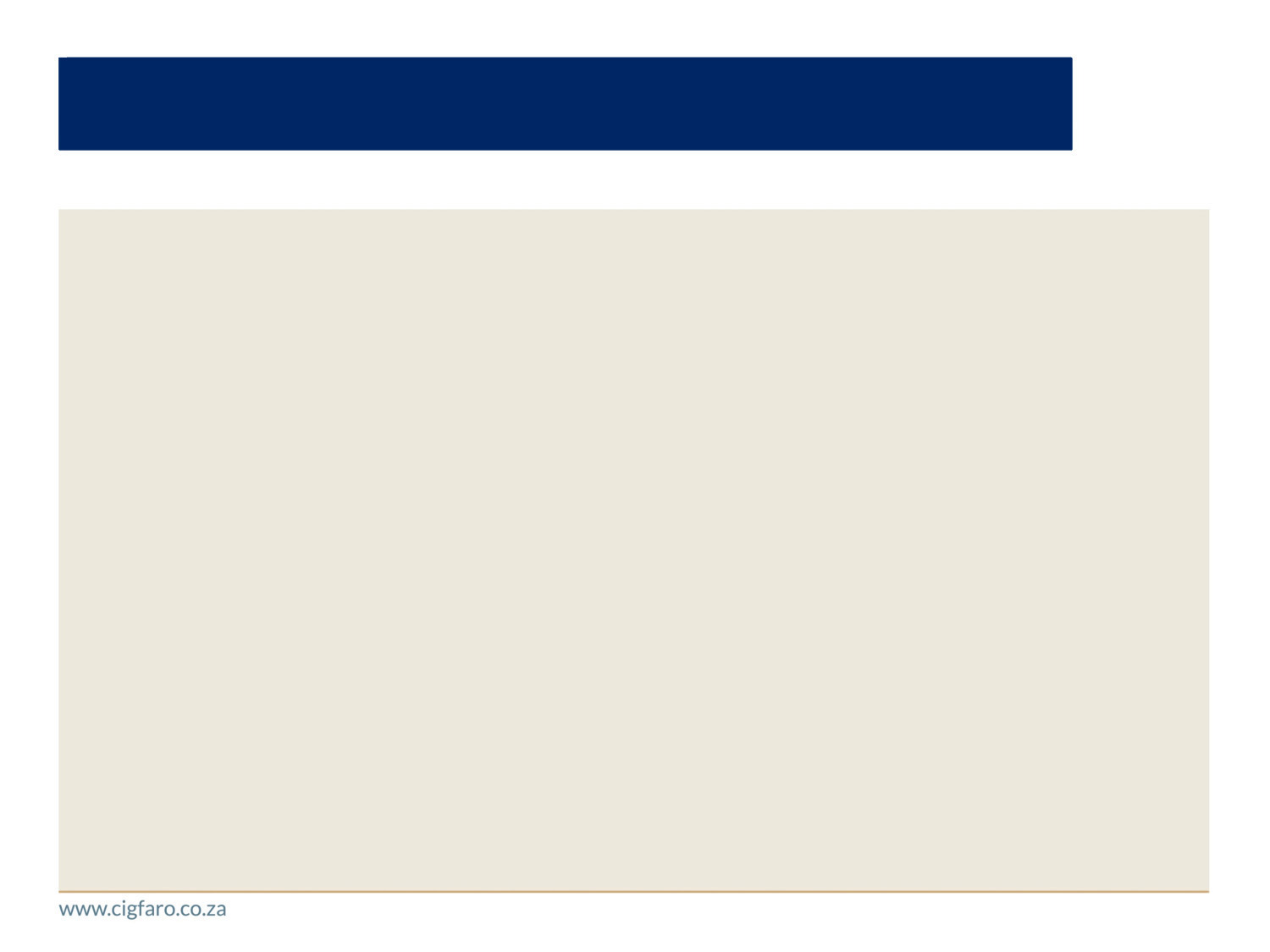 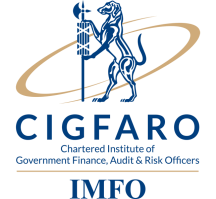 The MFMA
It established appropriate controls over Municipal bank accounts  and cash management;
 meeting financial commitments; 
reporting revenue and expenditure; 
regulating SCM; 
completing financial statements and advising National Treasury; 
Completing and tabling the Annual report; 
compliance with provisions for tender committees; 
compliance with provisions for audit committees;
 compliance with budget provisions;
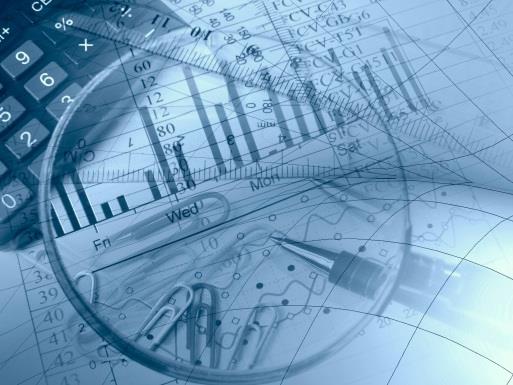 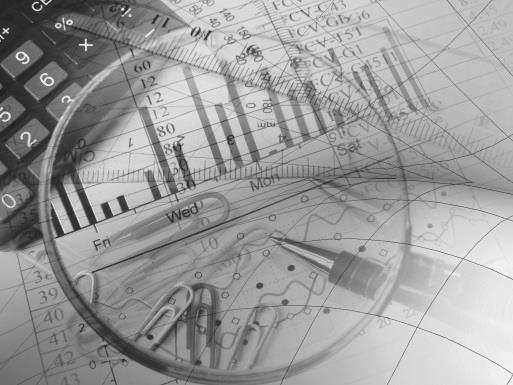 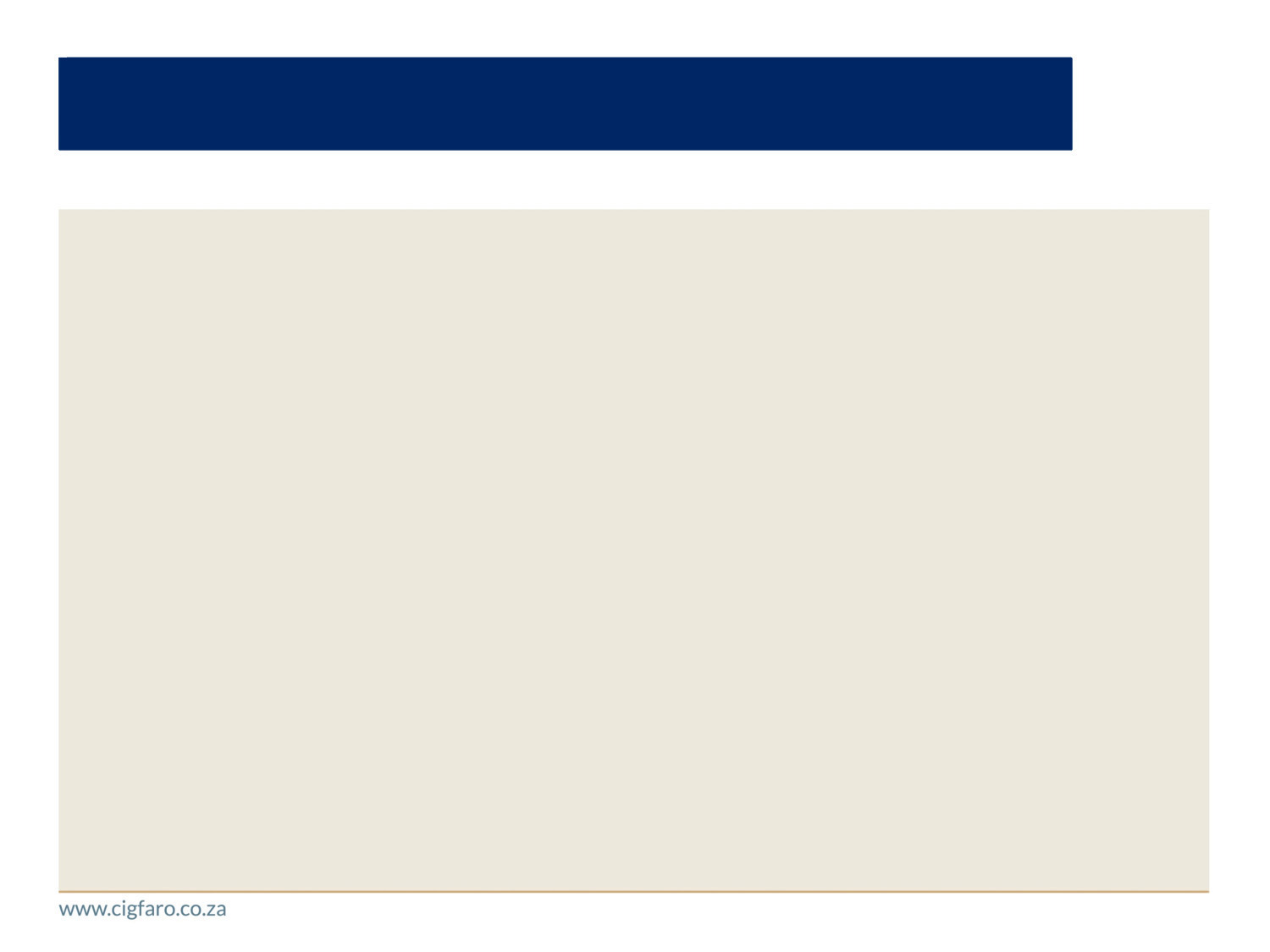 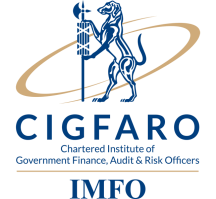 SCM
Has the Municipality adopted a SCM Policy? 
Have the SCM staff been adequately trained? 
Are there procedure manuals? 
What are the preferential policy objectives?
 What are the thresh-hold values? 
Do the Bid documents comply with MFMA Circular 25?
 Is there compliance with the code of conduct – Regulation 46? 
Check for SARS tax clearances for awards greater than R30,000; 
is there compliance with the Bid Spec, Evaluation and Adjudication Boards? 
Is there compliance with Regulation 41(1) Risk Management?
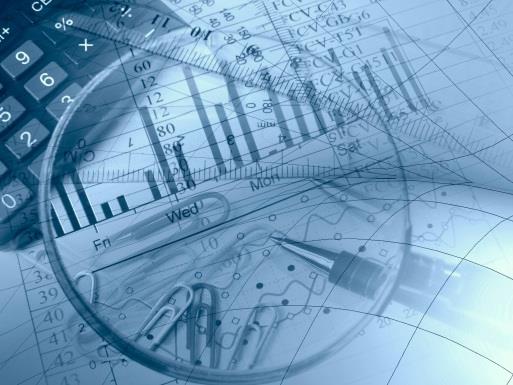 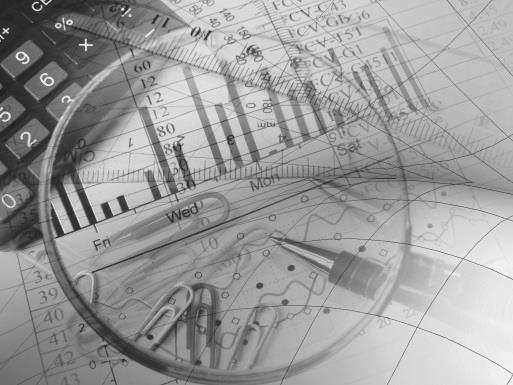 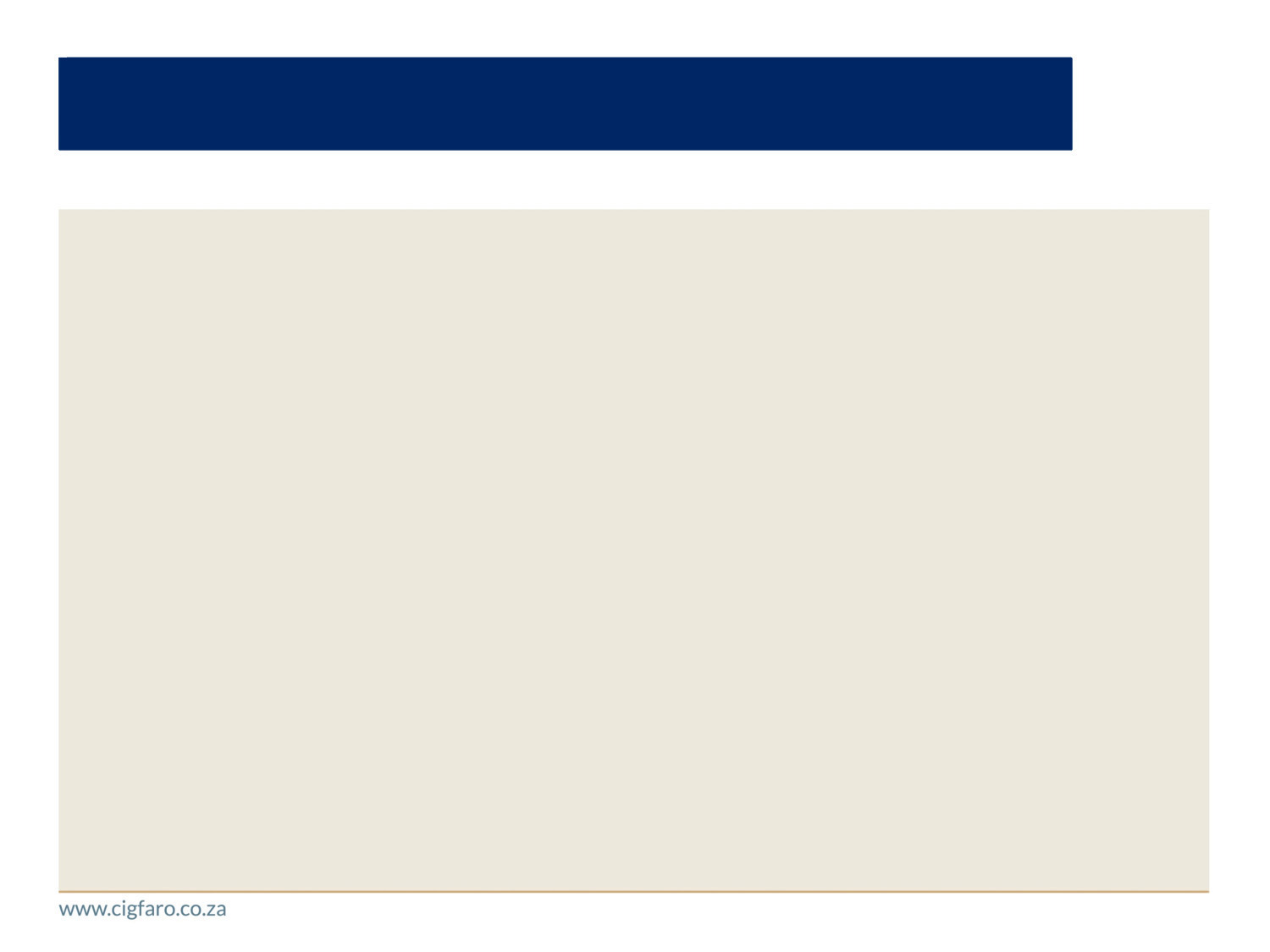 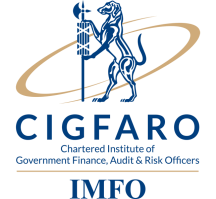 Internal Audit
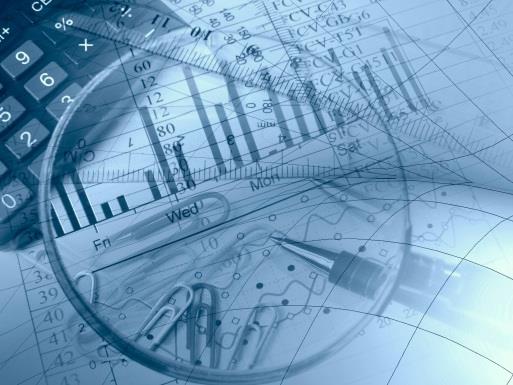 The main objective is to review compliance with legislation and best practice in line with the Regulations and the MFMA calendar.
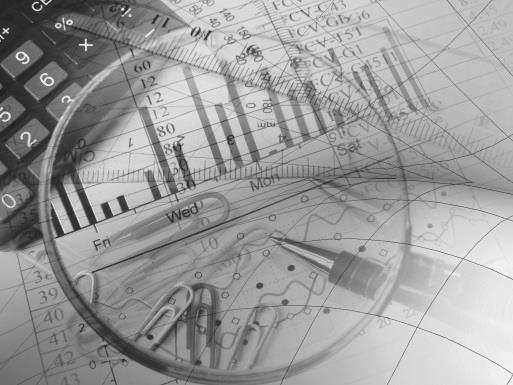 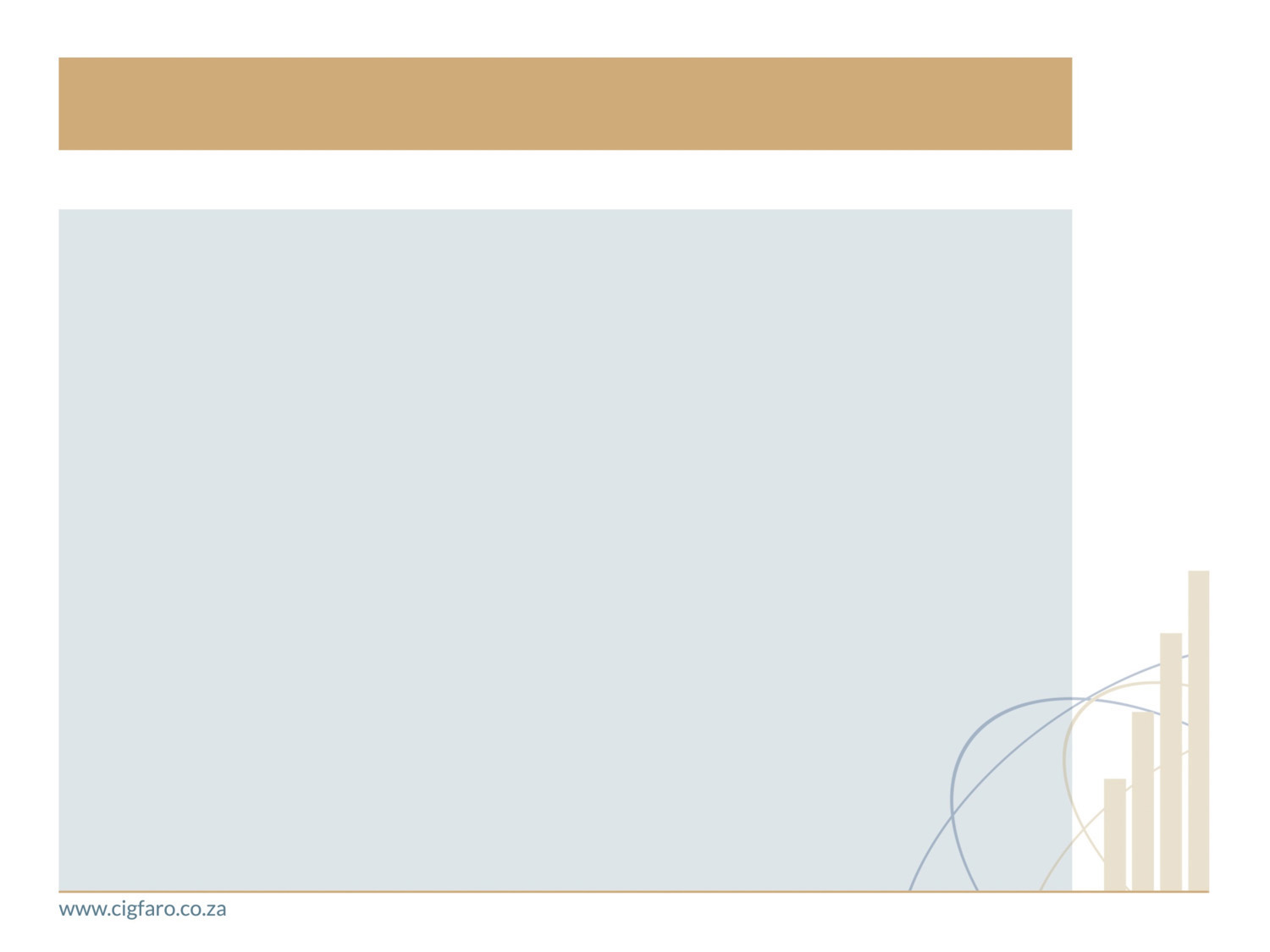 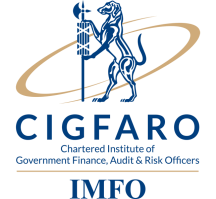 MSCOA
The introduction of MSCOA by National Treasury has altered the South African Municipal operating environment.
 It standardises all Municipal accounting practises and reporting. 
It is said to benefit municipalities by improved data quality; 
deeper analysis of sector comparison; 
uniform recording of transactions; 
uniform data sets; 
standardised business processes; 
alignment of the government accountability cycle and standardisation of account classification.
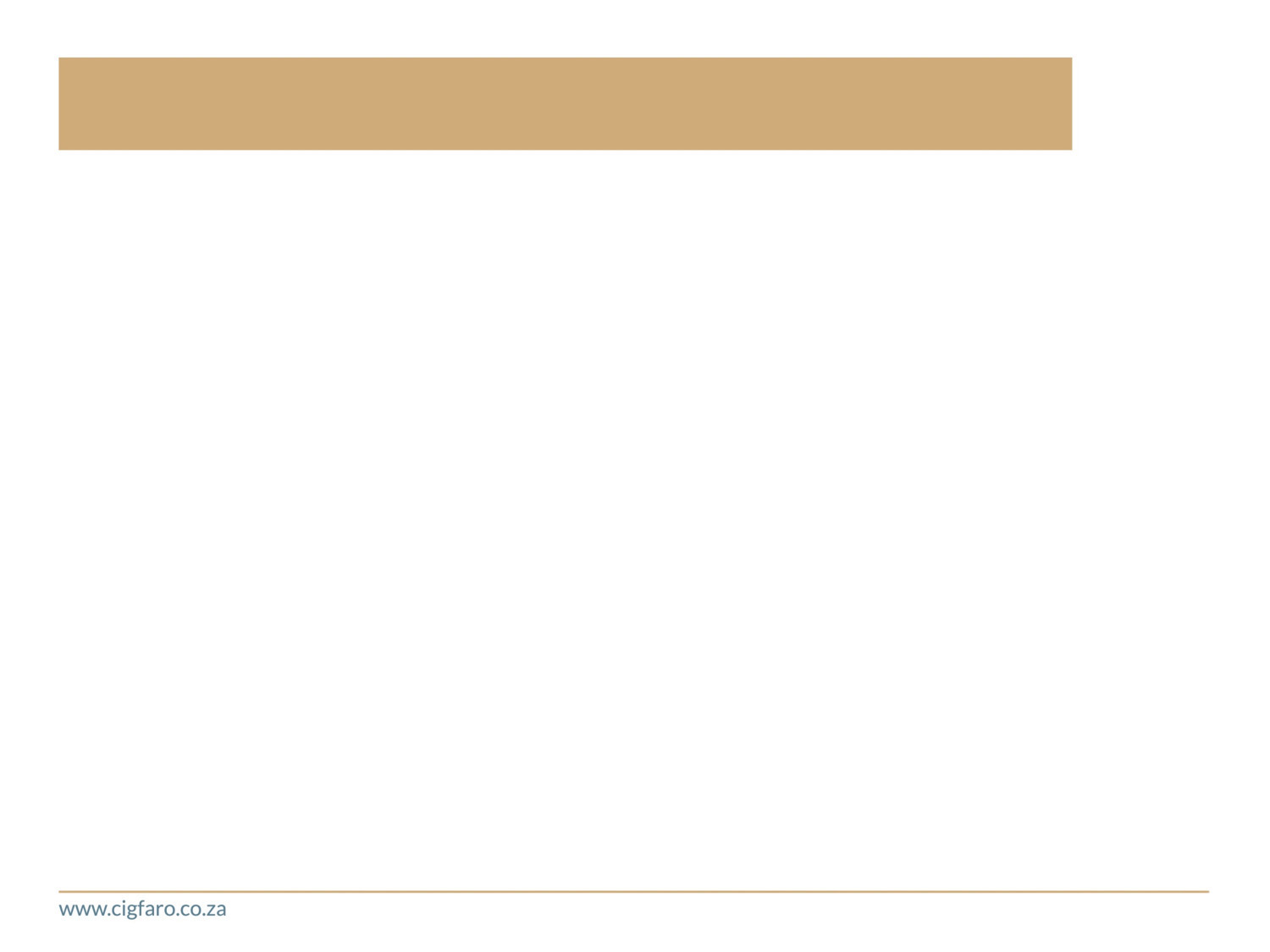 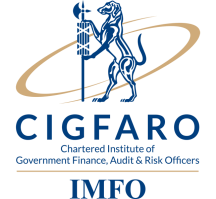 COMPLIANCE vs SERVICE DELIVERY
When we analyse the MFMA, SCM regulations, Internal audit requirements and MSCOA, we understand that all of these pieces of legislation are compliance orientated. 

None of the requirements slant towards service delivery. 

Are Municipal officials placing all of their energy in compliance with the legislation rather than focusing that energy on service delivery?
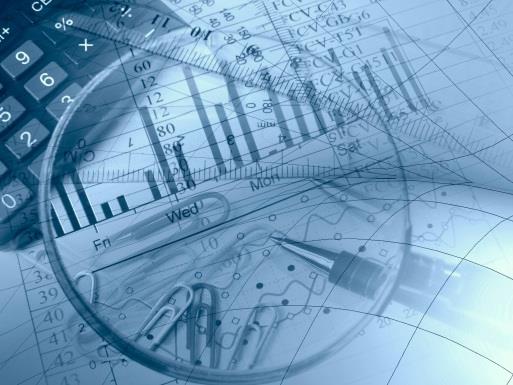 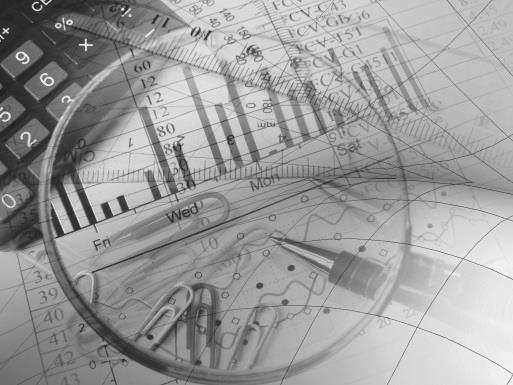 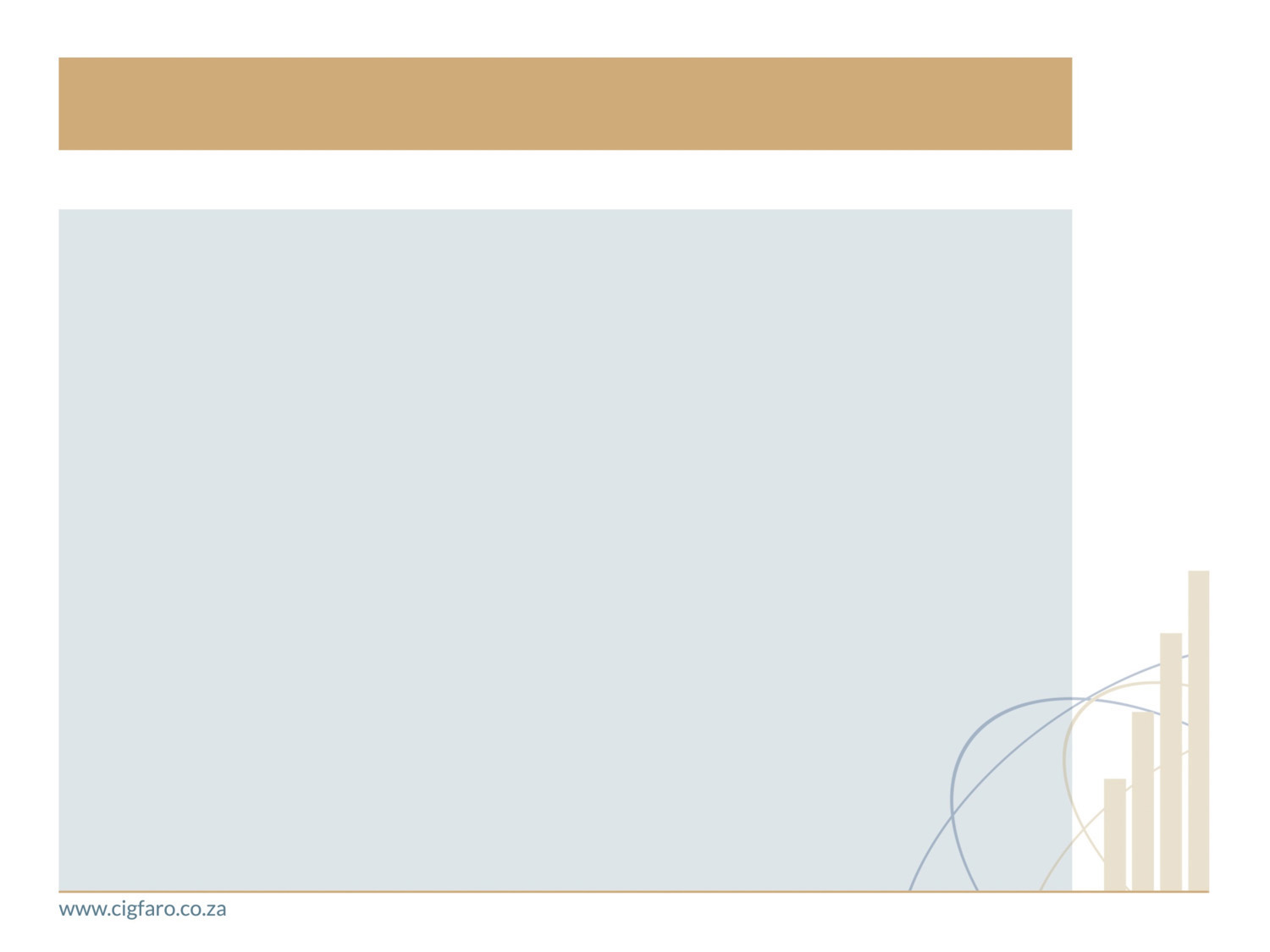 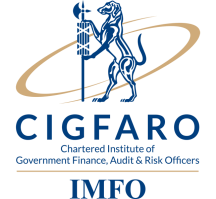 CLEAN AUDIT
results of the 2015/2016 financial year:-
 
there was an increase in irregular expenditure by over 50% amounting to approximately R60billion. 

Only 49 of the 263 Municipalities achieved a clean audit!
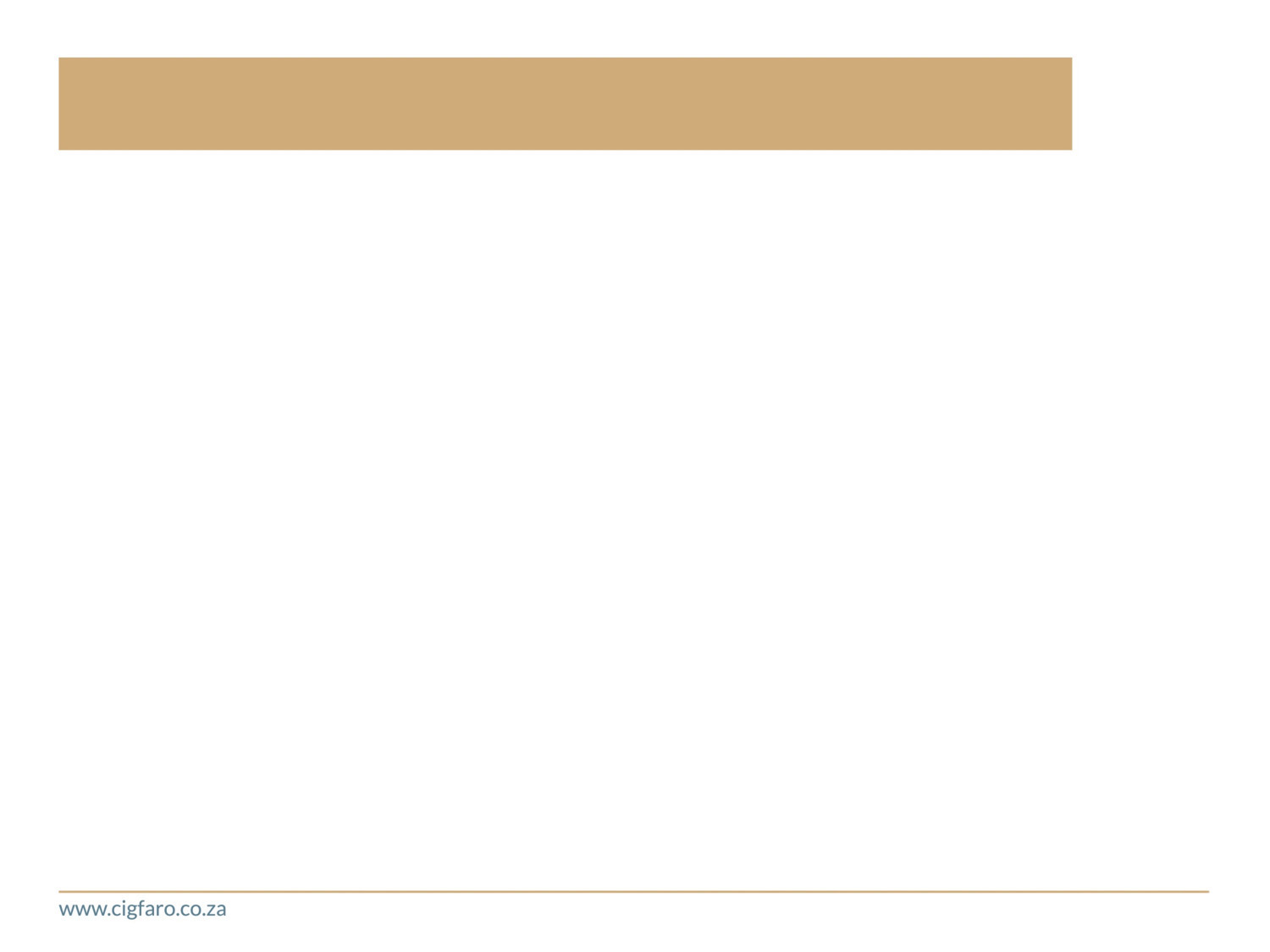 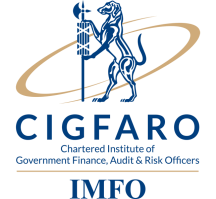 IDP OBJECTIVES
improving the quality of life;
economic and social development;
 setting up a framework for use of land, infrastructure and services;

Non- performance of these  objectives are fuelling the service delivery protests.
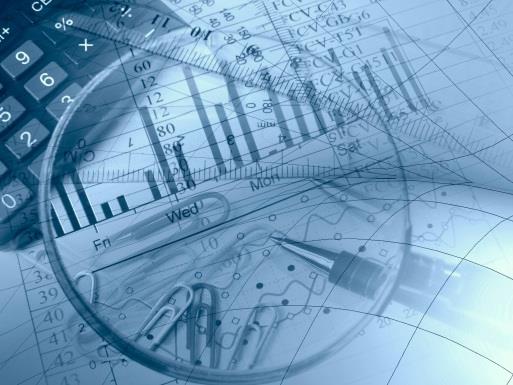 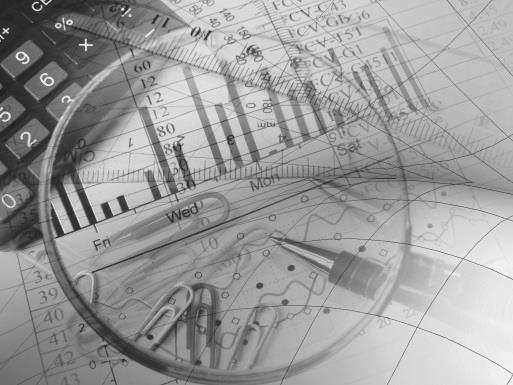 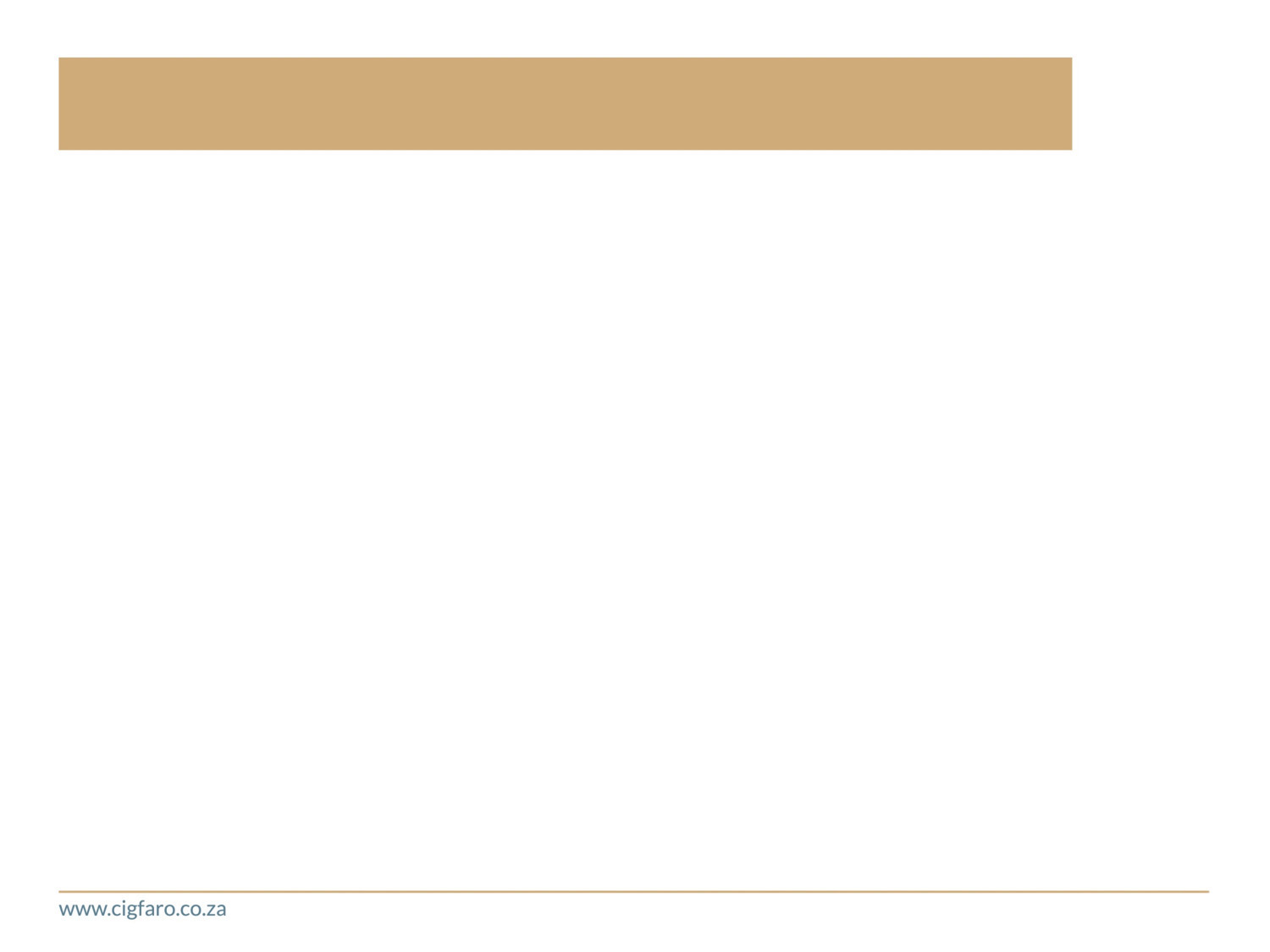 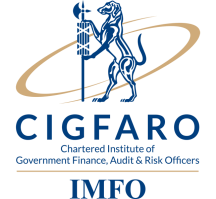 IDP OBJECTIVES vs COMPLIANCE
Nearly 80% of the Municipalities Audit queries relate to compliance issues
 
There is a huge emphasis on compliance with legislation 

there is no emphasis on achieving the objectives of the IDP.
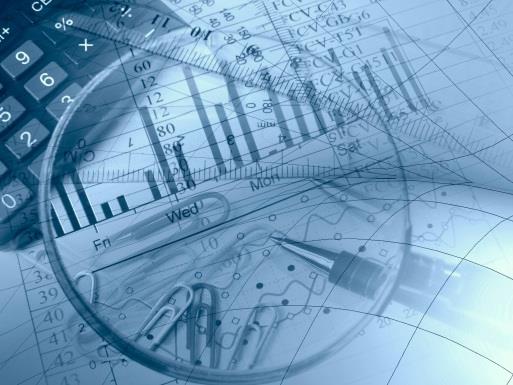 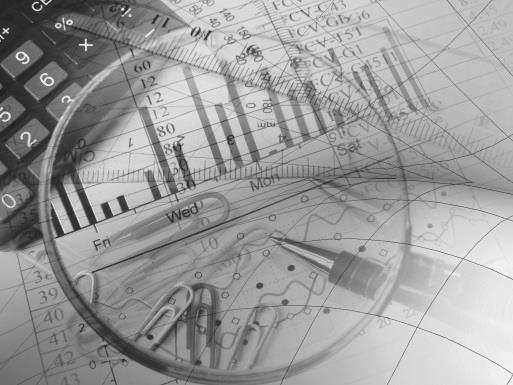 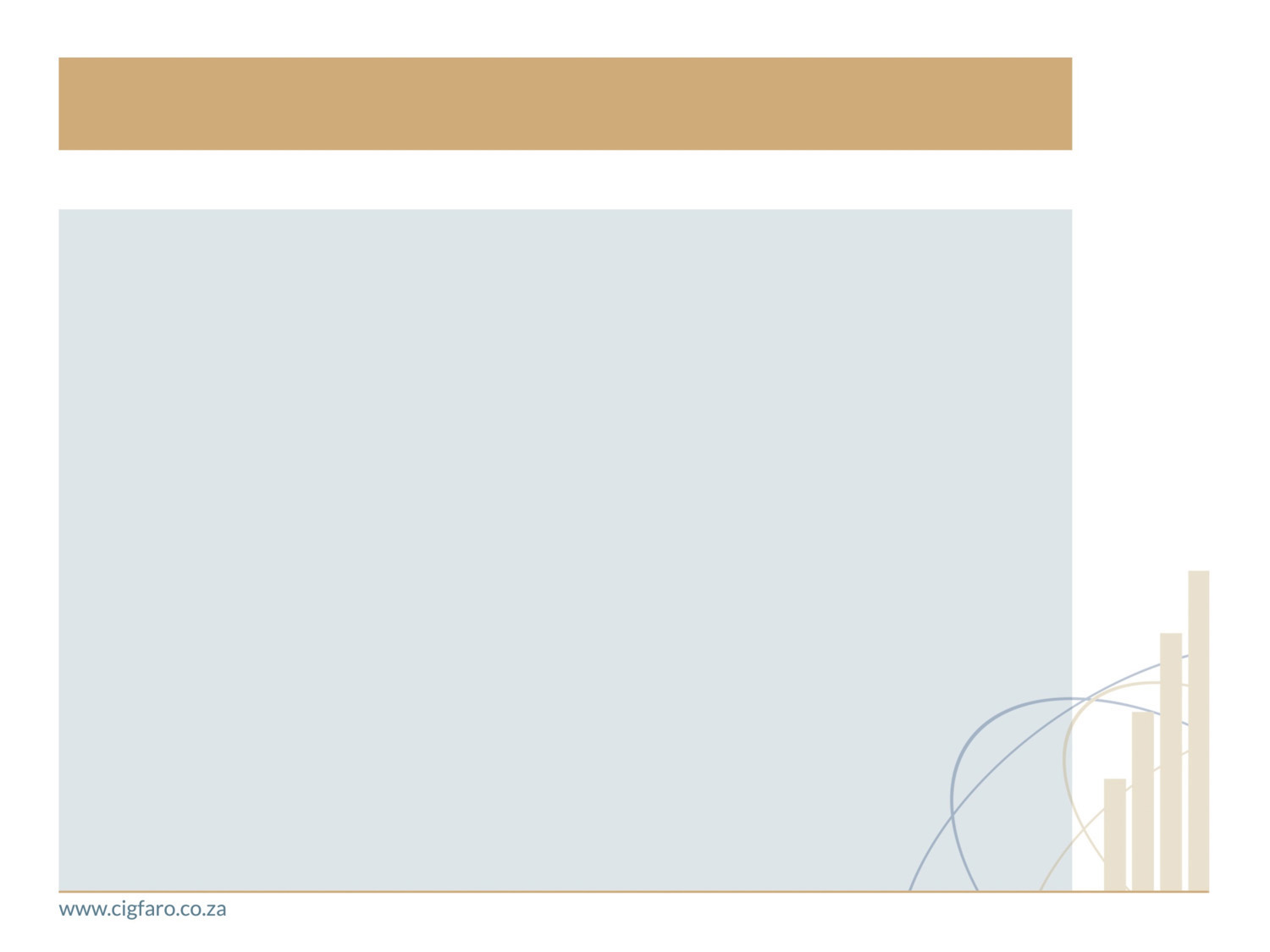 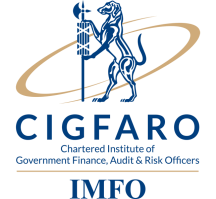 COMPLIANCE vs SERVICE DELIVERY
Compliance with legislation leads to good governance and transparency

the unequal focus that it is given  makes Municipalities a mere compliance institution rather than a service delivery institution that it is supposed to be.
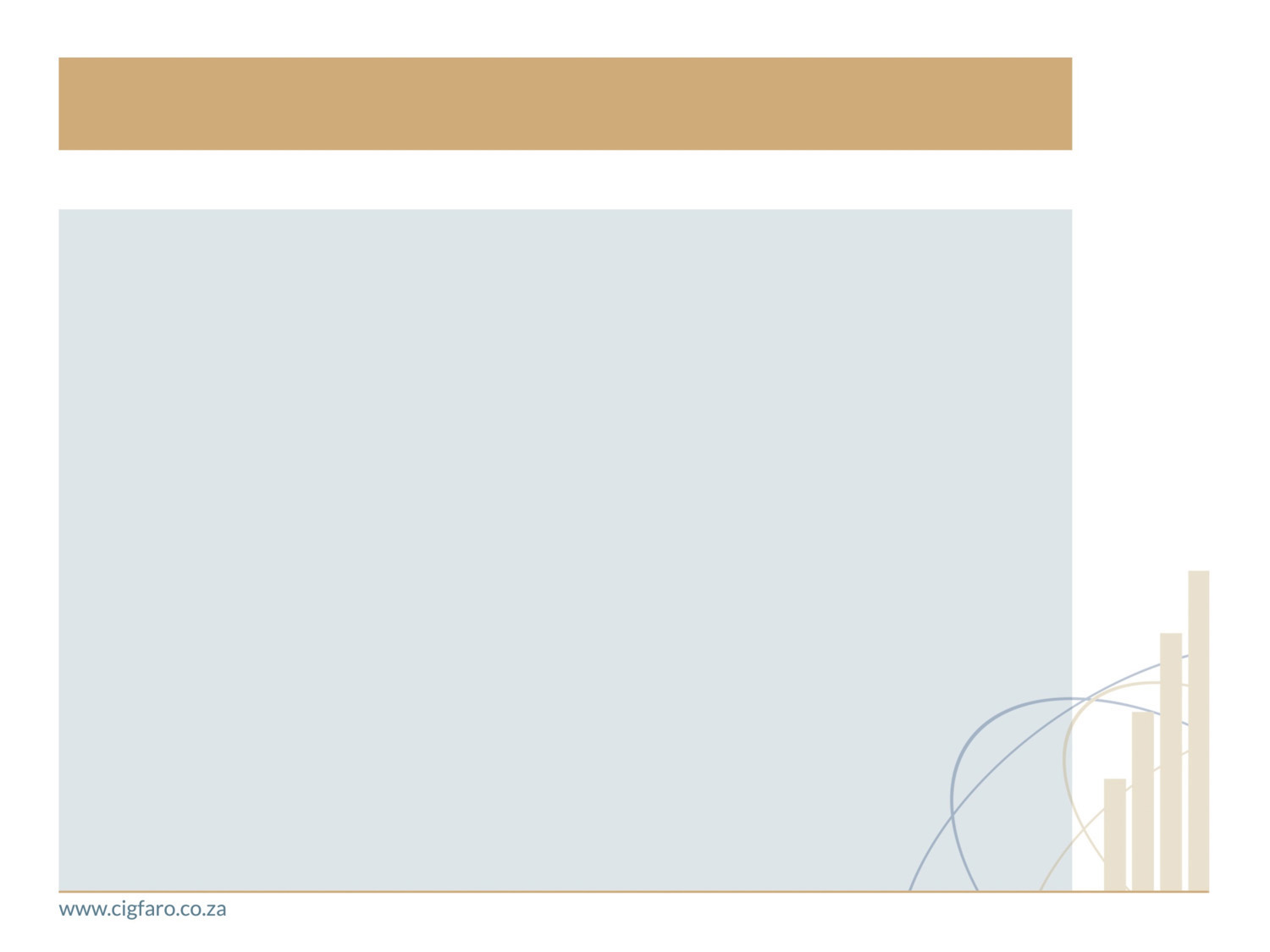 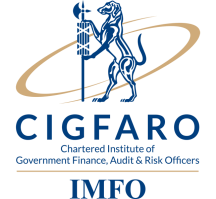 COMPLIANCE vs SERVICE DELIVERY
When SALGA makes good on its threat of serious consequences for Municipal Officials who fail to perform, only then will there be a shift of focus from mere compliance with legislation and ticking the right boxes to actual service delivery on the ground.
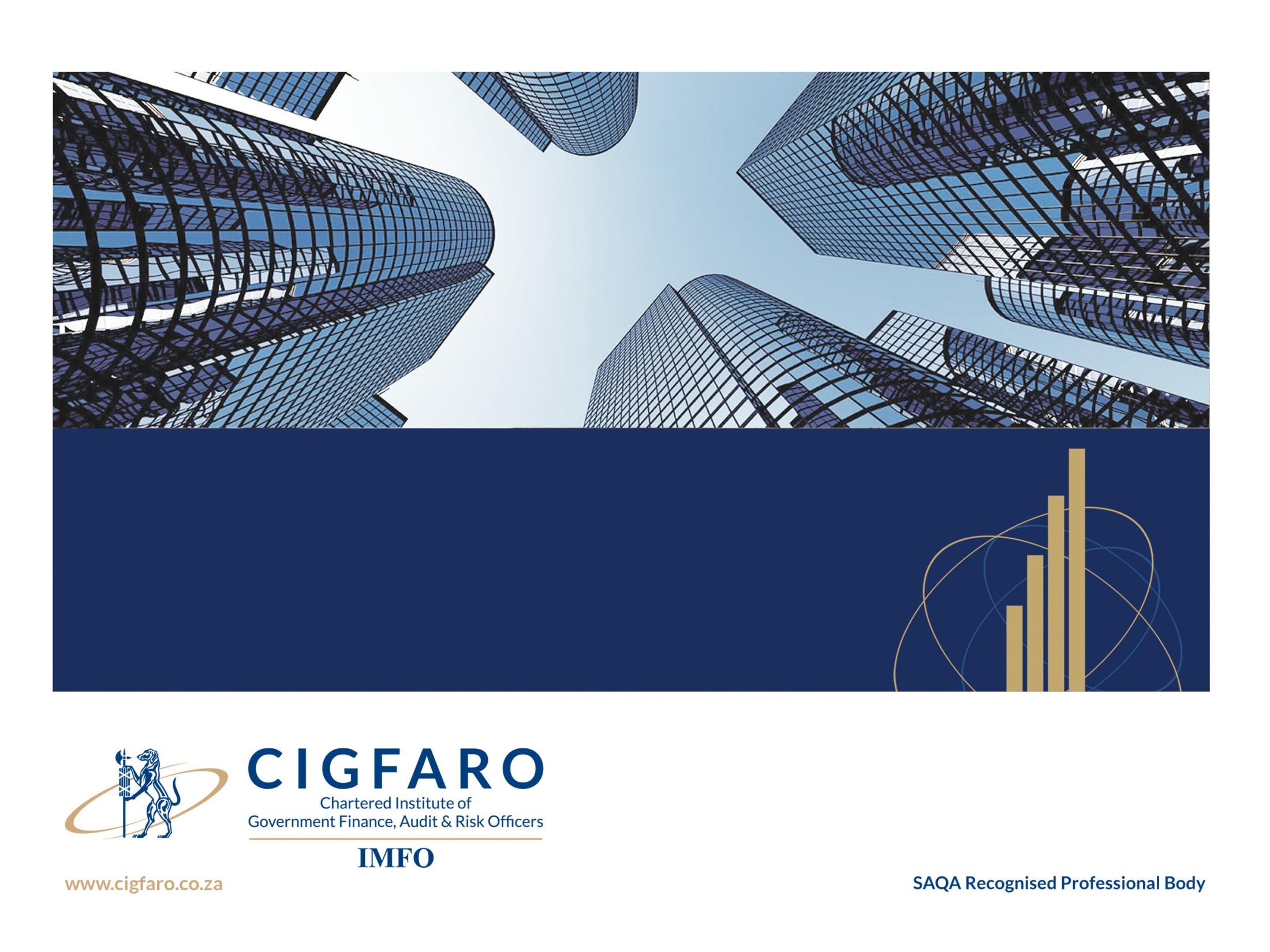 Thank You!